แก้ไขครั้งล่าสุดเมื่อวันที่ 4 กันยายน 2567
Thread outline
What is thread?

User-level thread / Kernel thread / Hardware thread

Simultaneous multi-treading (SMT or HT), Multi-core

Multi-threading model: many-to-one, one-to-one, many-to-many

Thread libraries: Pthreads, Win32, Java, .NET

Thread pools

Windows XP / Linux threads

Homework: server/client, matrix multiplication (optional)
Threads
Thread is light-weight process.

Single-threaded process vs. multi-threaded process

Benefits: responsiveness, resource sharing, economy, scalability

Multi-core programming

Challenges: dividing activities, balance, data splitting, data dependency, testing and debugging

Multi-threading models:
	user-level vs. kernel-level threadsM:1, 1:1, M:N
Kernel vs. User-level threads
Process
หมด time slice
I/O block
P1
CPUscheduling
P2
CPUscheduling
ใช้ CPU scheduling ของ OS เราไม่สามารถควบคุมได้ 100% ว่าจะให้ทำ thread ไหนก่อนแต่อาจจะกำหนด priority คร่าวๆ ได้
กินทรัพยากรระบบมาก และ 1 thread อาจจะได้ time slice เท่า 1 processถ้า spawn thread ออกมามาก ก็ยิ่งโหลด CPU มาก เครื่องอาจจะ hang
Kernel thread
I/O block
T1
CPUscheduling
T2
CPUscheduling
P2
Process P1
เอา time slice ของ process มาแบ่งใช้เองใช้  CPU scheduling ของ thread library
I/O block จะทำให้เกิด context switch ไป process ต่อไปทันที ระวัง thread ในบางภาษาเป็น  user-level thread เช่น Python
User-level thread
I/O block
T1
CPUscheduling
P2
ข้อดีของ user-level thread คือใช้ได้กับทุก OS แต่จะไม่ได้ performance เพิ่มขึ้น
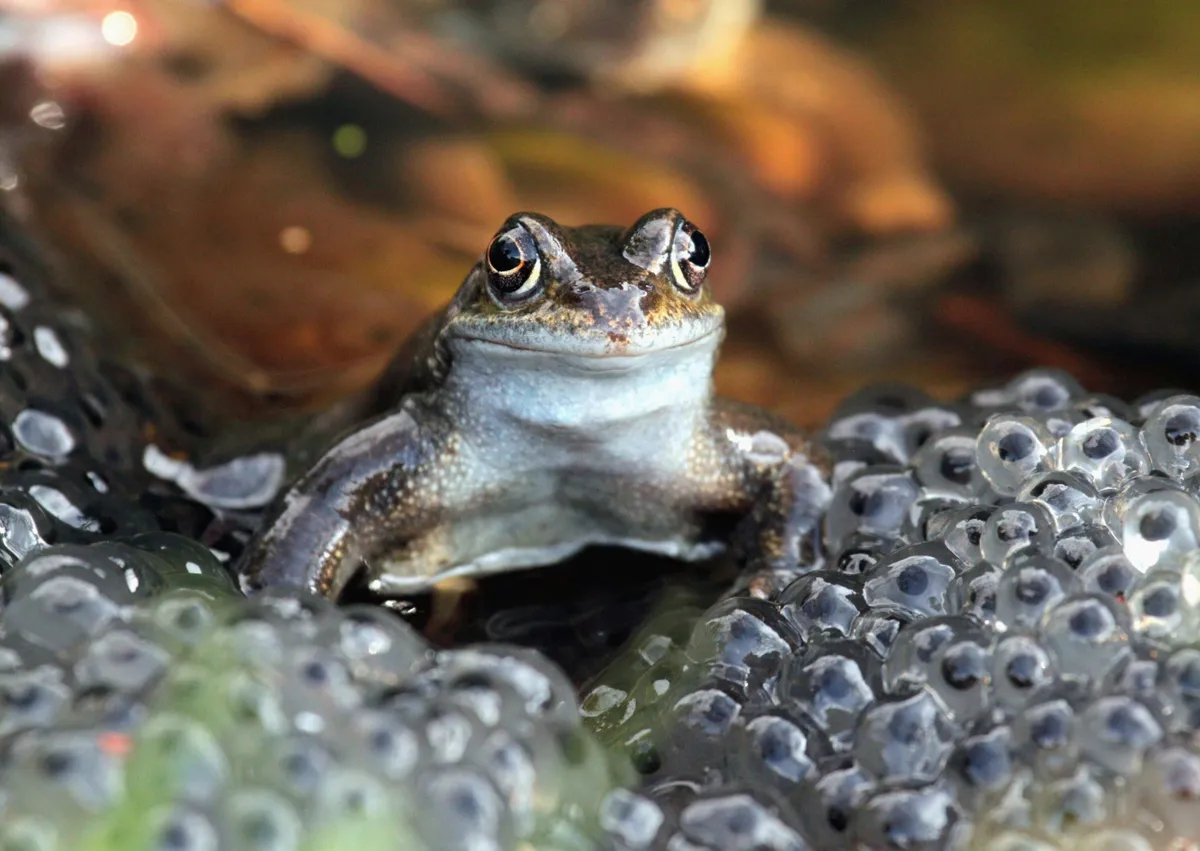 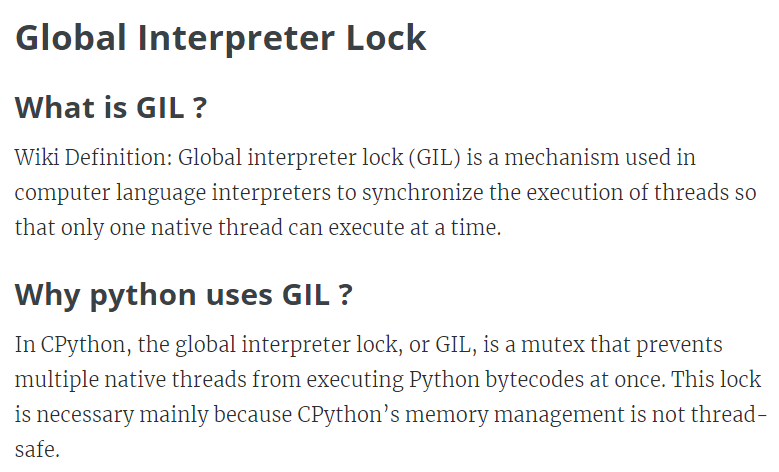 http://anuragjain67.github.io/writing/2016/01/15/problem-with-multithreading-in-python
C#, Java
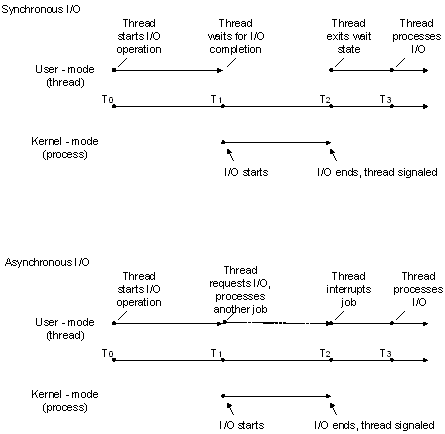 http://msdn.microsoft.com/en-us/library/aa365683(VS.85).aspx
Node.js / async await ในภาษา C#
User-level thread หรือ Green thread example (obsolete!)

Java 1.1 on Solaris (ใช้ multi-core ไม่ได้ และอาจจะทำ thread อื่นรวมถึง JVMหยุดไปด้วย ถ้าเจอ I/O block)
Ruby < 1.9
Cpython (standard interpreter ของภาษา Python)
http://en.wikipedia.org/wiki/Green_threads
Web browsers (ปัจจุบันอาจจะเปลี่ยนไปแล้ว)

Firefox, Safari	one process (many threads)
Chrome		many processes (per site instance)
โปรแกรม chrome.exe สามารถตั้ง parameter ได้ (ปัจจุบันอาจจะเปลี่ยนไปแล้ว)
ใน 1 site instanceเช่น เป็น parent/child tabs กัน
4 process models
Process-per-site-instance	(default) 1 site instance มีหลาย tabs ได้Process-per-site		--process-per-site
Process-per-tab		--process-per-tabSingle process		--single-process เหมือน Firefox, Safari
http://www.chromium.org/developers/design-documents/
เพิ่มคอลัมน์ Threads ใน Task Manager (เพื่อดูจำนวน kernel thread ของแต่ละ process)
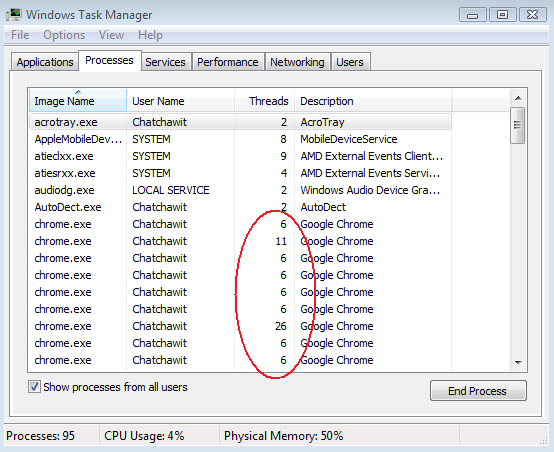 Hyperthreading vs. Multi-core
Physical vs. Logical processor
เพิ่มฮาร์ดแวร์เพื่อหลอกให้ OS เข้าใจว่ามี processor มากกว่า 1 ตัว (จริงๆ มีตัวเดียว) เช่น เพิ่ม pc และ registers เป็น 2 ชุด CPU scheduling ต้องหา thread มาเติม ตามจำนวน logical processor ที่มี
T1
OS
T2
OS
T1
OS
T2
Single core
ใช้ SW (OS) ในการทำ context switch
thread มักจะติด I/O block แล้วก็ต้องทำ context switch ดังนั้นใส่ thread เข้าไป  2 ตัวเลย (แต่มี core เดียว) พอติด I/O block ก็ switch เร็วๆ เพื่อไปทำอีก thread นึง
1 physical processor2 logical processors
T1
T2
T1
T2
Hyperthreading
รอดู slide บทถัดไปจะละเอียดกว่านี้
ใช้ HW ในการทำ context switch ระหว่าง 2 thread ทำให้โปรแกรมโดยรวมเร็วขึ้น 20-30% (เนื่องจากมี pc และ registers 2 ชุด ทำให้ switch ได้เกือบจะทันที)
T1
Multi-core +hyperthreading
T2
T3
T4
CPU 2 ตัว เป็น quad-core แต่ละ core เป็น hyper-threading (set ใน BIOS)
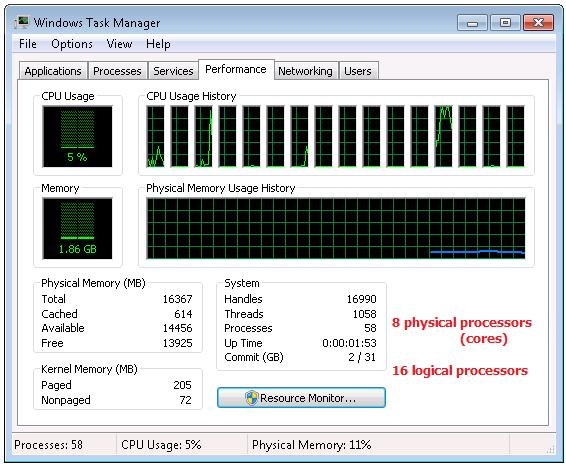 16
1
2
Disable hyper-threading
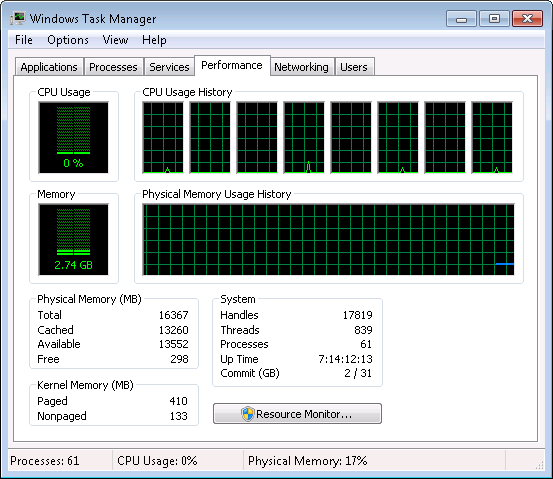 8
1
2
Processor Affinity
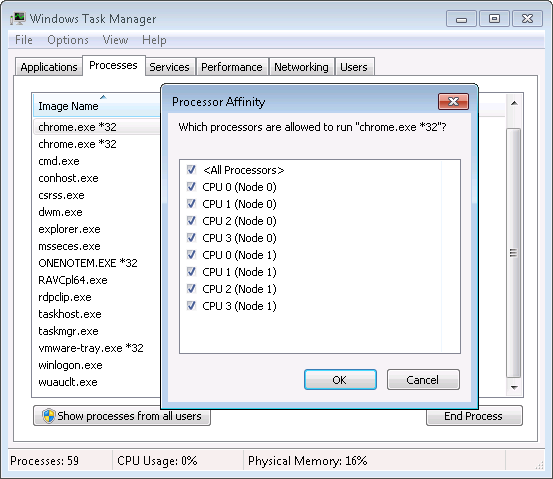 Node 0with local RAM
Node 1with local RAM
Thread libraries
Pthreads, Win32, Java

pros and cons

Java thread API is generally implemented using a thread library available on the host system (Windows / Linux / macOS).


Problem: 


Pthreads

Win32

Java threads
Multi-core programming
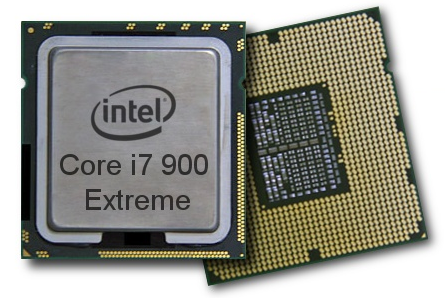 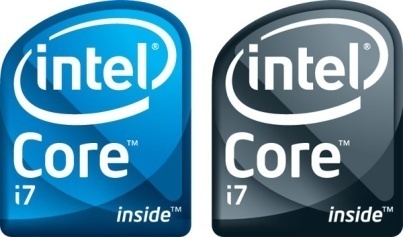 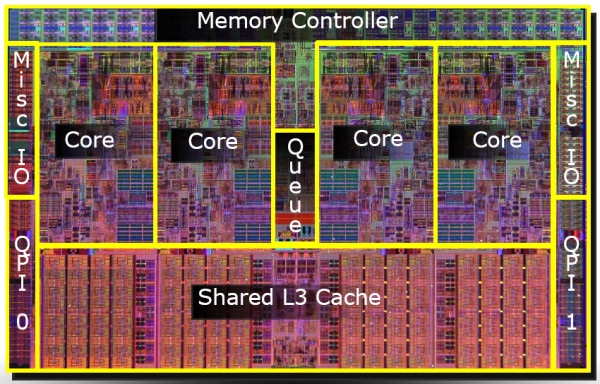 Error diffusion
Input:		8-bit grayscale image (1 million pixels, 10K x 10K)
Output:		black & white image (same resolution)
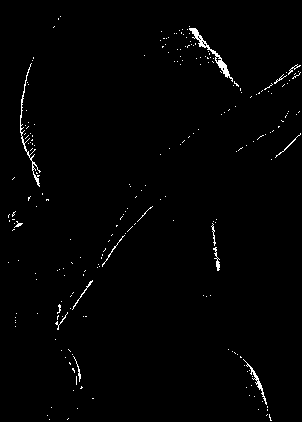 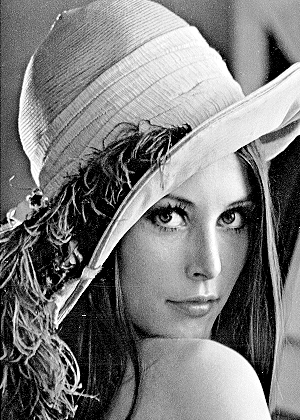 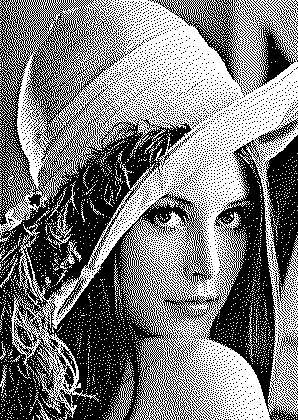 Lena, 1972
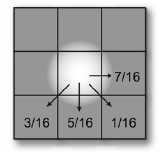 รอที่นี่
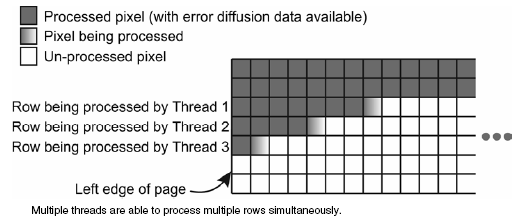 ใช้ thread เดิมทำ row ต่อไปได้เลย ไม่ต้องสร้าง thread ใหม่
Error diffusion
Hint:	1. put space on the edge
	2. use “byte” to save memory space
	3. use integer programming
	4. use n threads, n < #cores (next row = row + n)
	5. create n threads and reuse them
	6. ใช้ C# หรือ Java
for (i = 0; i < HEIGHT; i++) {
	for (j = 0; j < WIDTH; j++) {

		OutputImage[i][j] = (InputImage[i][j] < 128 ? 0 : 1);

		err = InputImage[i][j] - (255 * OutputImage[i][j]);

		InputImage[i][j+1] += (err * 7) / 16;
		InputImage[i+1][j-1] += (err * 3) / 16;
		InputImage[i+1][j] += (err * 5) / 16;
		InputImage[i+1][j+1] += (err * 1) / 16;
	}
}
00 = black, FF = white
เช็คคำตอบ sequential vs. parallel
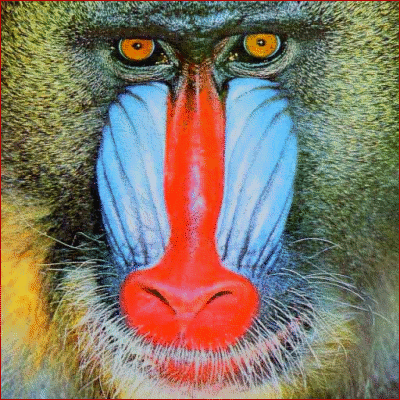 Example: Baboon
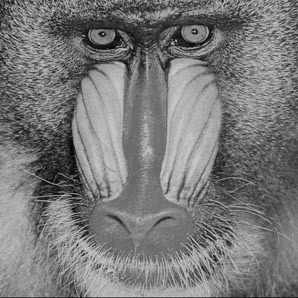 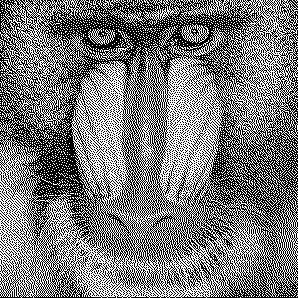 Grayscale
(298 x 298)
Black & white
(298 x 298)
เริ่มจับเวลาหลังสร้าง thread และหยุดจับเวลาหลัง join
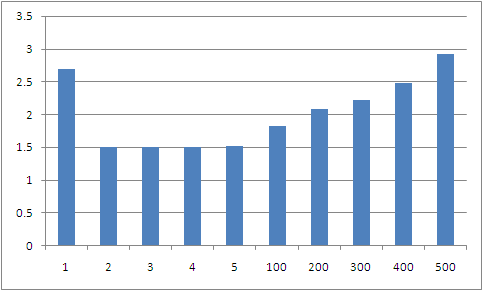 Sequential
algorithm
expected result on quad-core processor
Number of threads (X-axis) vs. Wallclock time (Y-axis)

Intel CoreTM2 CPU T5500 1.66 GHz

10,000 x 10,000 pixels
Speedup on a quad-core processor
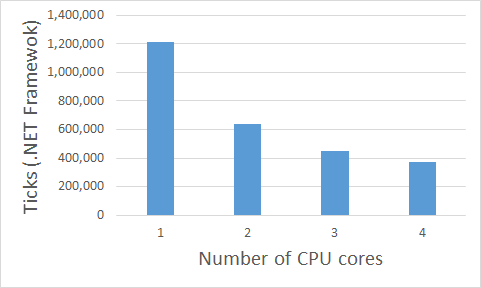 กิจกรรม: Error Diffusion
ทำบน Host OS เท่านั้น
ไม่ทำใน virtual machine

ส่ง
รูป 8-bit grey scale image (ก่อน)
รูป 8-bit grey scale image (หลัง)
กราฟแท่ง แกน x มีอย่างน้อยเท่าจำนวน core
อธิบายโค้ด ทำยังไงไม่ให้ thread วิ่งแซงกัน
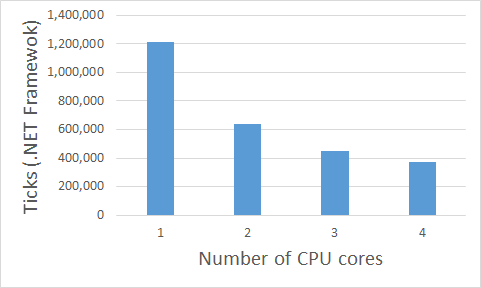 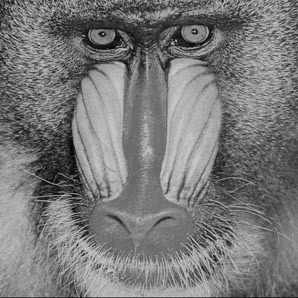 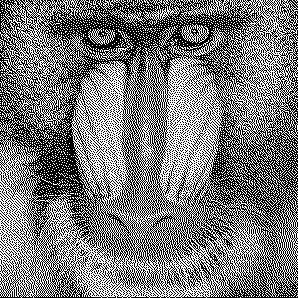 lock Statement (C# Reference)
โปรแกรมนี้ถ้าไม่ lock จะทำงานผิดพลาดอย่างไร
ทำไมถ้ามี lock แล้วทำงานได้ถูกต้อง
ถ้าตัวแปร lock เป็นแบบ static จะเกิดอะไรขึ้น
Error Diffusion ไม่ต้องใช้ lock
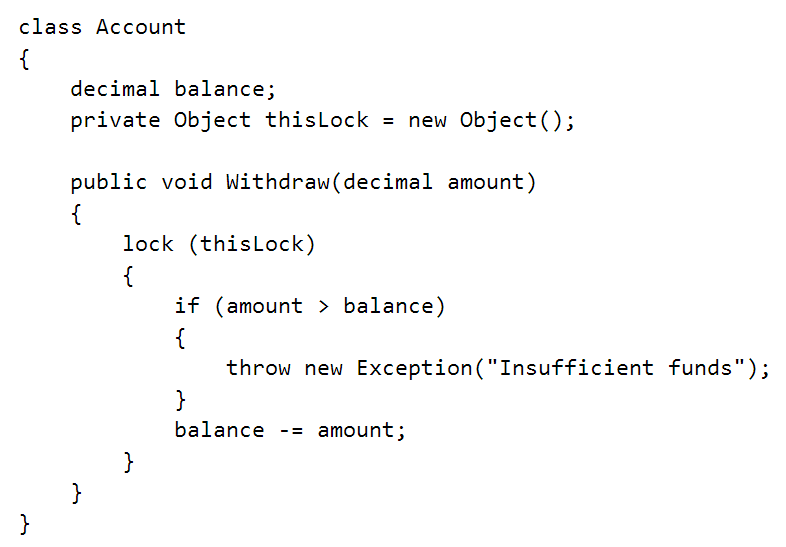 ถ้า lock แล้ว thread อื่นจะ lock ซ้ำอีกไม่ได้ ต้องหยุดรอ
https://docs.microsoft.com/en-us/dotnet/csharp/language-reference/keywords/lock-statement
Error Diffusion ไม่จำเป็นต้องใช้ lock
เช็คว่าช่องบนขวาทำไปแล้วหรือยัง (bug)
Propagateerror
เช็คว่าช่องบนขวาว่าทำแล้วหรือยัง (bug)
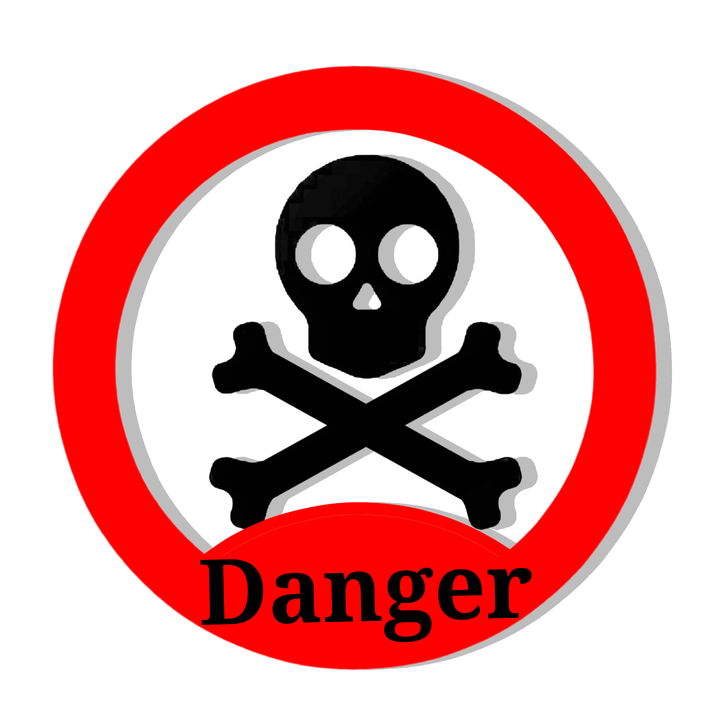 Propagateerror
Thread cancellation
	Asynchronous cancellation
	Deferred cancellation

Signal Handling

Thread pool (Win32 API, Java), IIS performance tuning

Scheduler activations

Windows XP threads

Linux threads
Homework
Client-server

Write a Java program for server and client.Server ทำหน้าที่แปลง domain name เป็น ip address


Matrix multiplication

Write a C/C++ program to perform matrix multiplication.
(option: fix number of threads, or using thread pool)